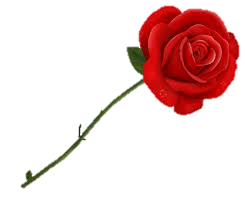 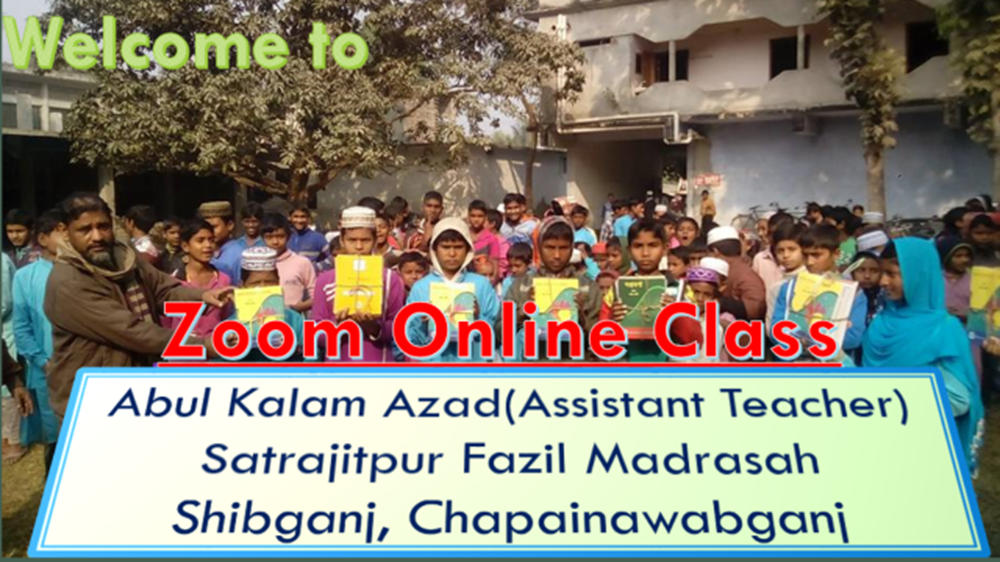 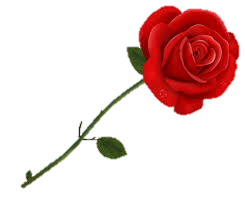 Welcome
To all students
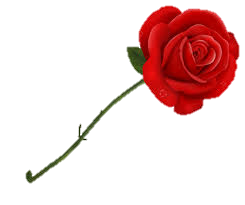 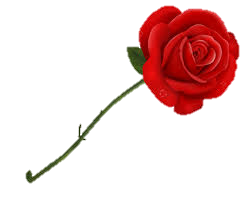 Lesson Identity
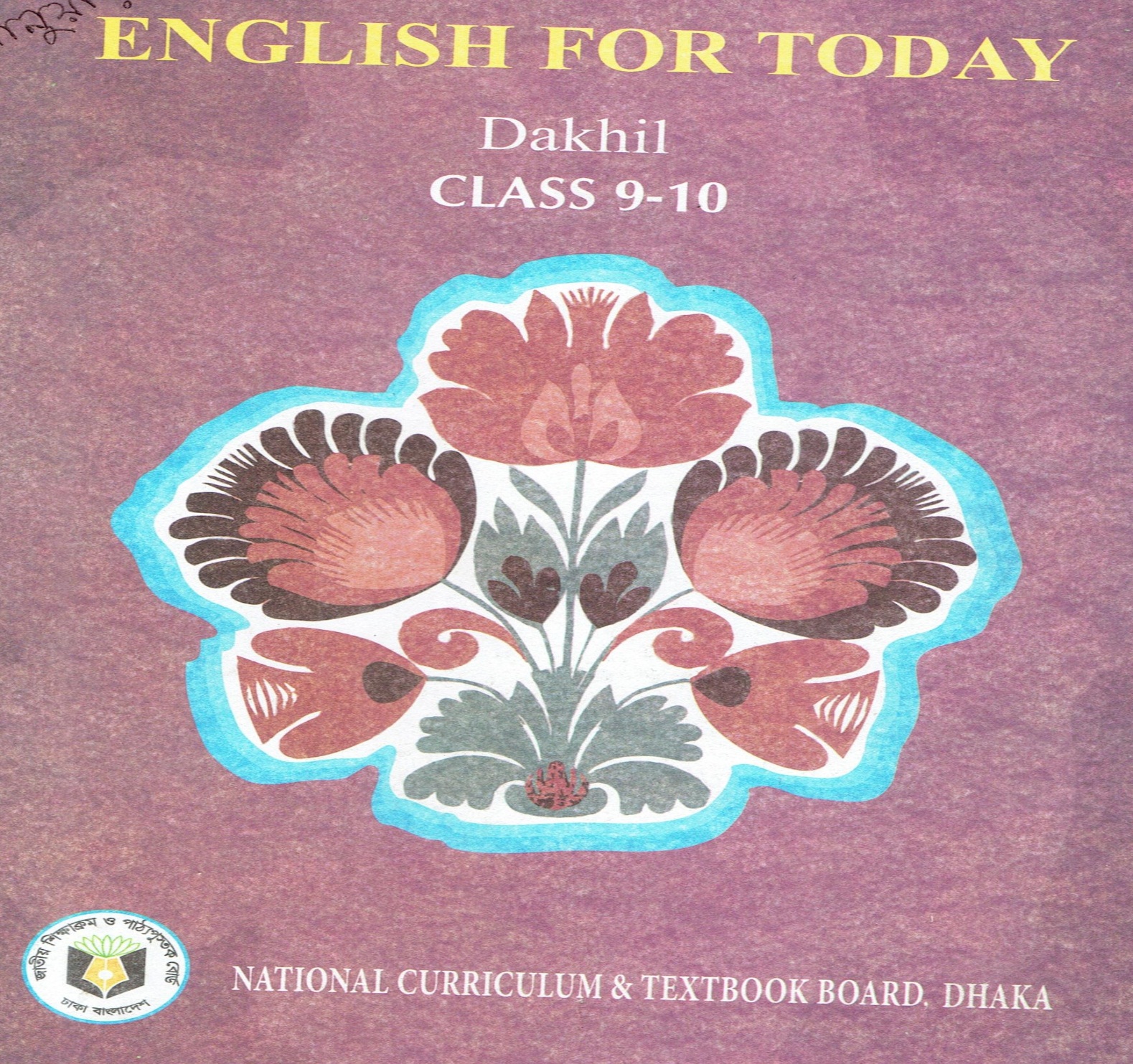 Unit: 5
Lesson :4
Time : 45 m.
Date :
Look at the pictures
What do you see in the pictures?
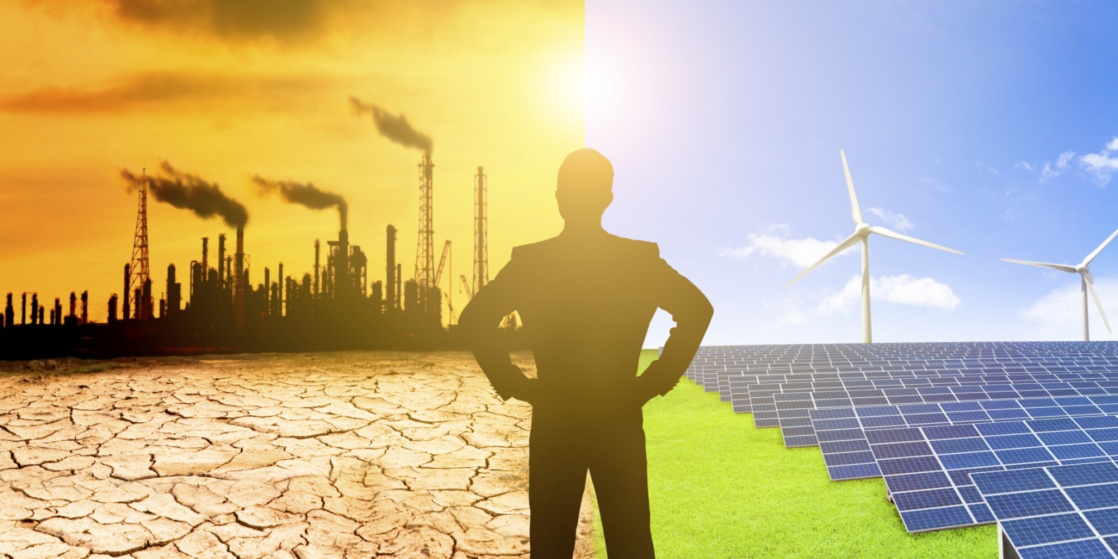 Man and pollution
Look at the pictures
What do you see in these pictures?
What do you see in these pictures?
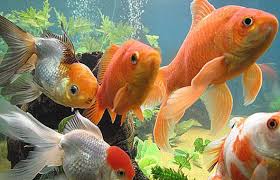 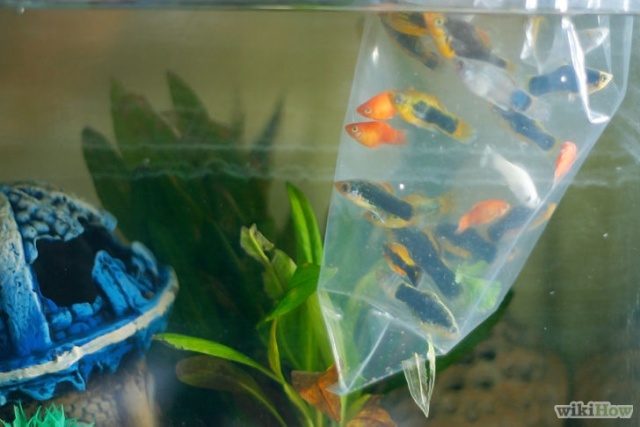 Fishes
Fishes in the river
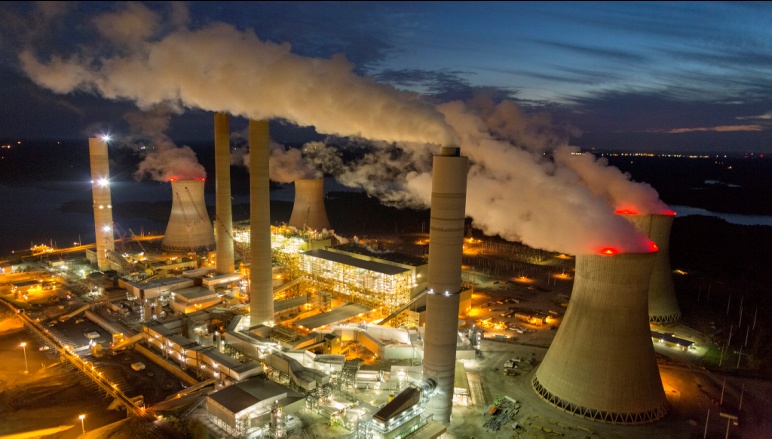 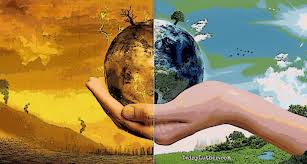 Global warming
Lesson title
Putting our fish in hot water
Learning outcome
BY the end of the lesson the learners will be able to
 Chose the best answer. 
 learn new English words meaning.
. Question and answer.
Silent reading
Open at page 65
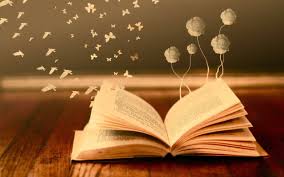 Group work
Discuss with your partner and circle the right answer : 

 Climate  change  is- the water in river
	i) enlarging. Ii) lengthening Iii) maximizing.  iv) all the option.
b) Climate change creates less-
	i) foodstuff .  ii) carbon dioxide iii) oxygen Iv) i & iii.
c) The word offspring means- .
	i) descendant Ii) child. Iii) baby. Iv) all the option.
d) The word extinct is- .
	i) noun. Ii) adjective. Iii) verb. Iv) adverb.
e) Climate change increases the –on fish population.
	i) adversity. Ii) affliction. iii) constraint . Iv) all the option.
Answer
a) (iv) all the option .
	b) (iv)  i & iii
	c) iv) all the option .
	d) (ii) adjective
	e) (iv) all the option ..
New Vocabulary
disappear
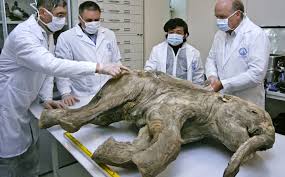 extinct
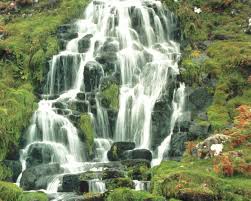 source
origin
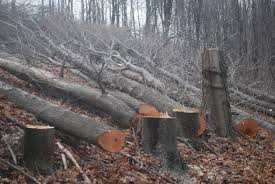 reduce
diminish
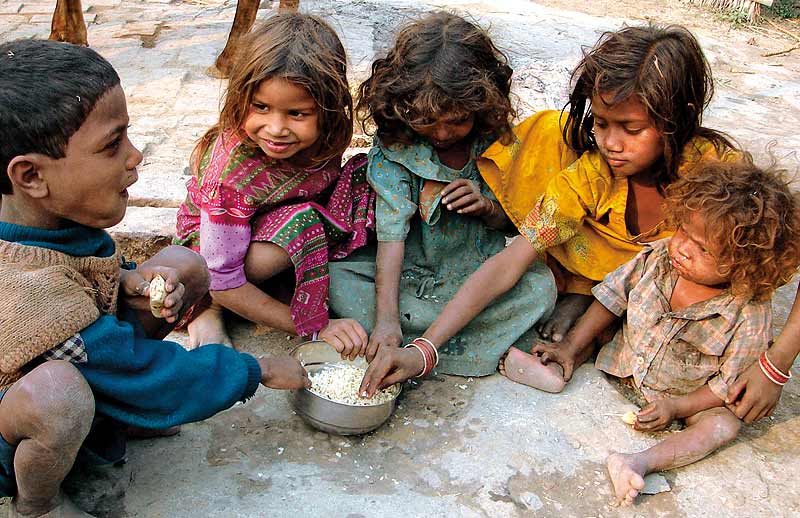 destitution
poverty
melt
liquidity
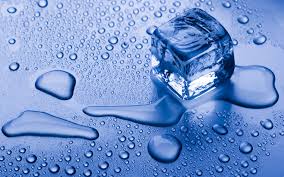 change
alter
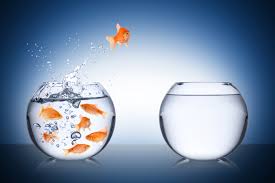 Individual work
Look  at the pictures  and answer  these question.
a) What can be the appropriate title of the passage?
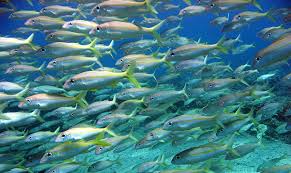 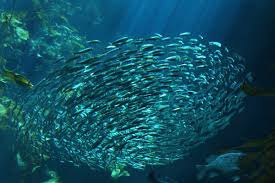 Ans. a) Fish population and it’s problem can be the appropriate title of the passage.
Individual work
Look  at the pictures  and answer  these question.
b) What is the main threat of fish population ?
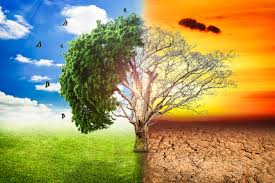 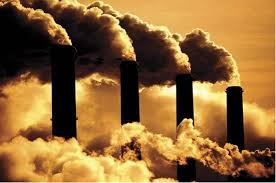 Ans. b) Global warming is the main threat of fish population.
Individual work
Look  at the pictures  and answer  these question.
c) What problem will fish face due to climate change?
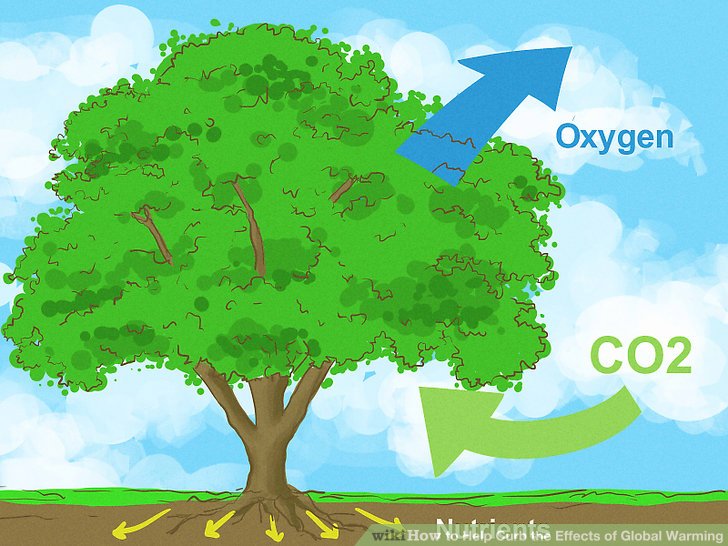 Ans. c) There will be less food and oxygen available for fish due to climate change.
Individual work
Look  at the pictures  and answer  these question.
d) What is the most valuable biological asset?
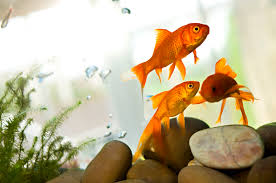 Ans. D) Fishes is the most valuable biological asset.
Individual work
Look  at the pictures  and answer  these question.
e) Should we ban the hobby of fishing & why?
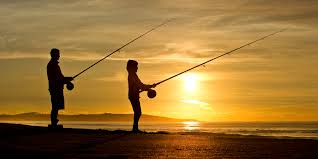 Ans. e) Yes, we should ban the hobby of fishing to protect fish population.
Evaluation
Fill in the gap-
Fish population is in danger  (a)- be Cause of so many (b)- . Global warming is a (c)- of (d)- for us as it is (e)- the water (f)- in rivers, lakes, cannels etc. It (g)- fish will enjoy (h)- food (i)- oxygen for its (j)- habitation.
Answer: a) zone b). factors. c) matter. d) concern.  e) increasing. f) temperature. g) means. h) less  i) as well as.  j) natural.
Homework
Write a short paragraph about 
Fish population.
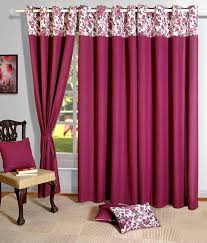 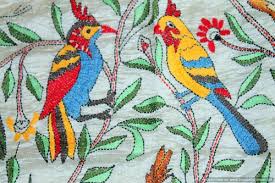 Thanks
To
All
Good bye